Вирус Эбола
Ebolavirus
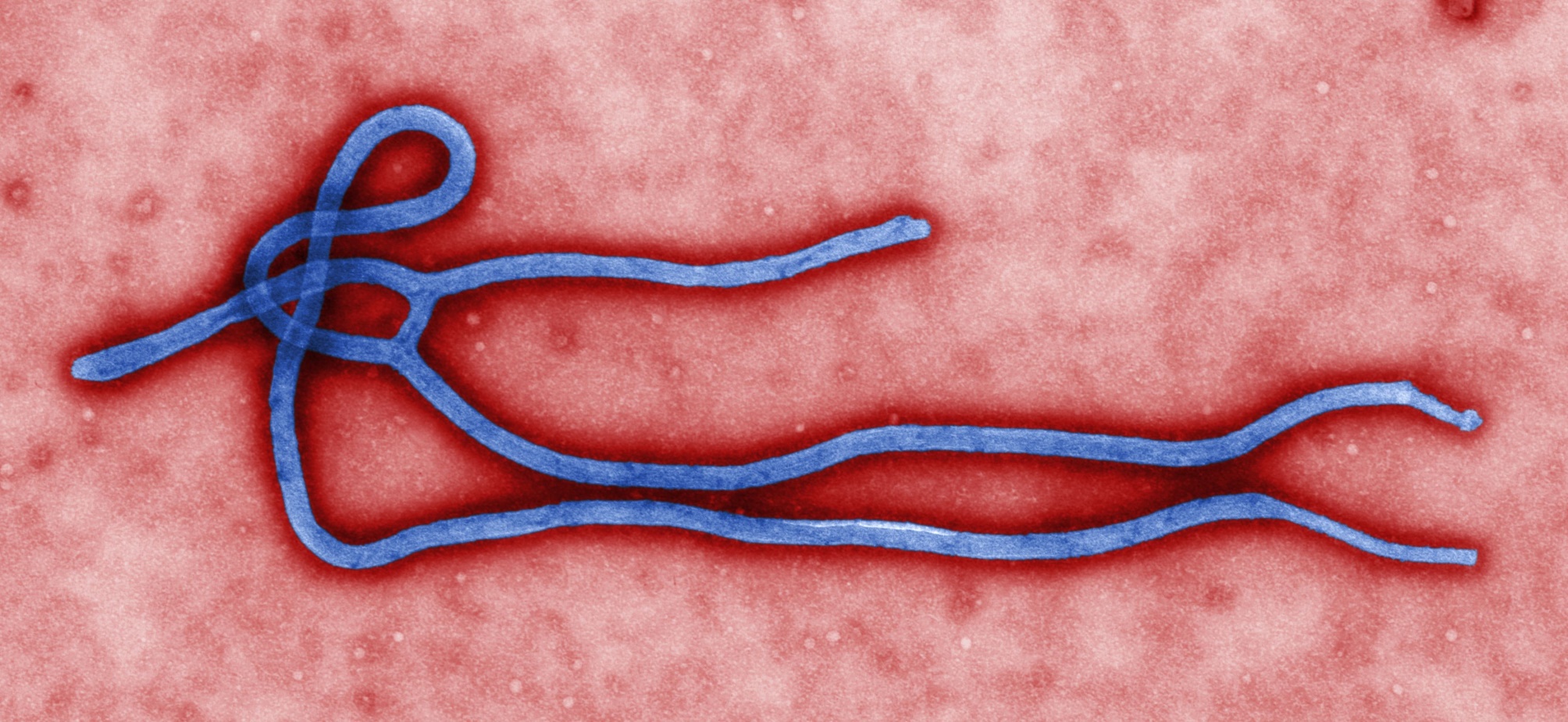 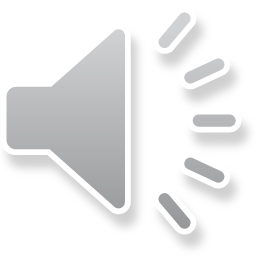 Вирус иммунодефицита человека
Human immunodeficiency virus
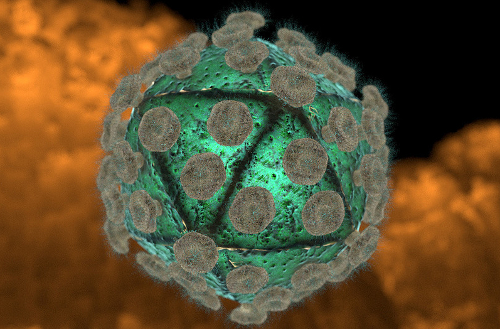 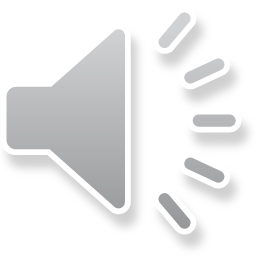 Вирус гриппа А
Influenza virus А
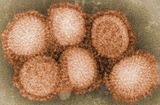 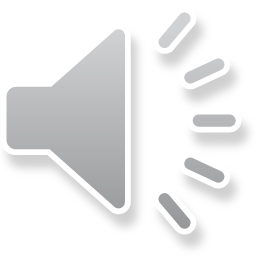 Вирус гриппа B
influenza virus b
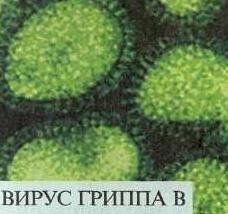 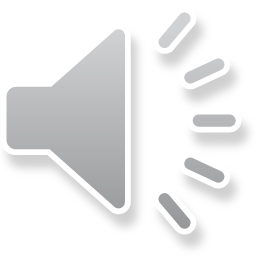 Вирус гриппа С
influenza virus С
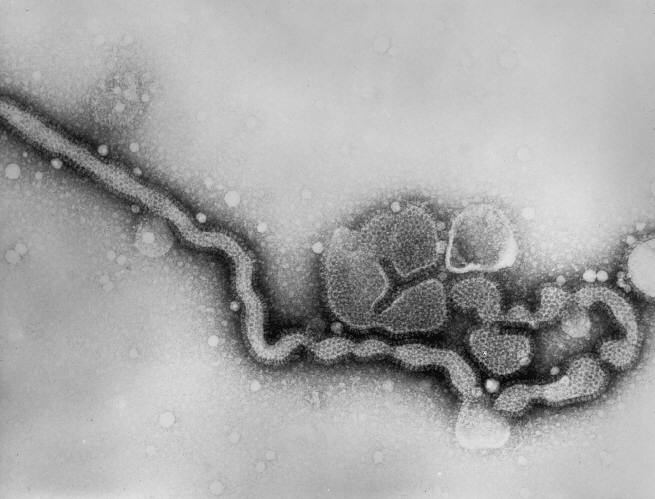 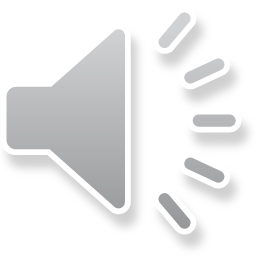 Вирус Эпштейна-Барр 
Epstein-Barr virus
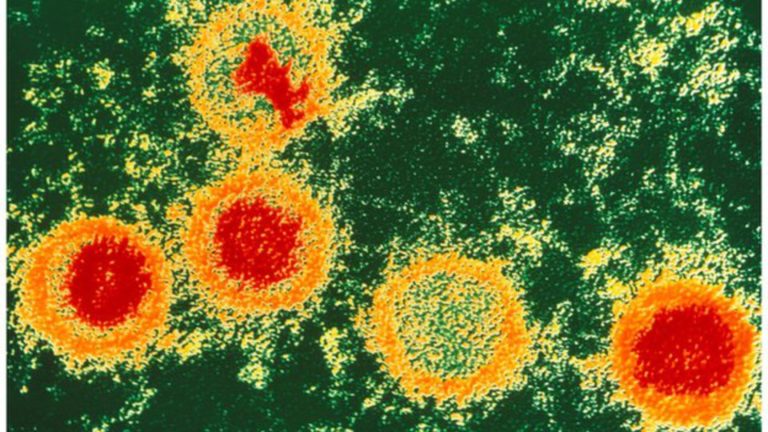 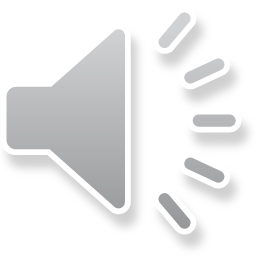 Вирус простого герпеса
herpes simplex virus
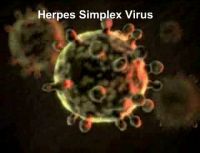 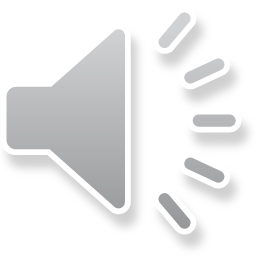 Цитомегаловирус 
 Cytomegalovirus
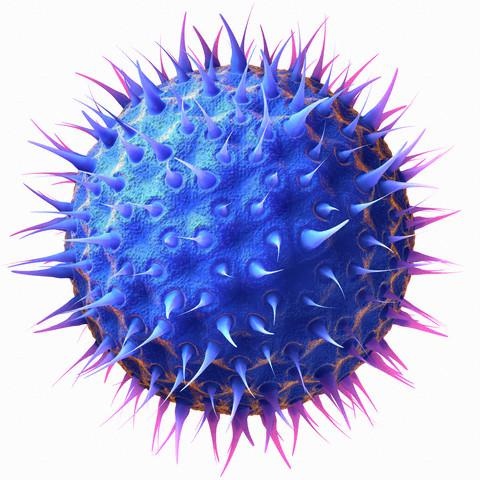 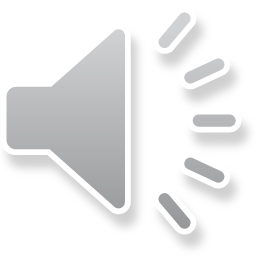 Вирус ветряной оспы и опоясывающего лишая
Varisella zoster virüs
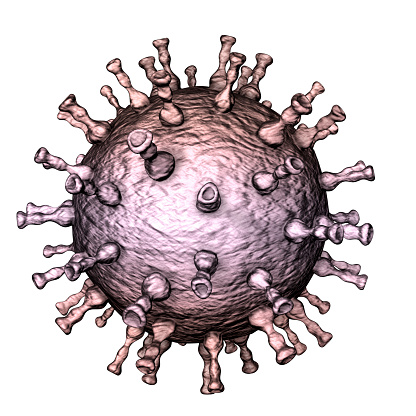 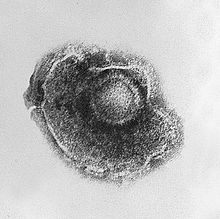 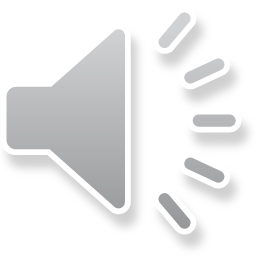 Аде́новирус
Adenoviridae
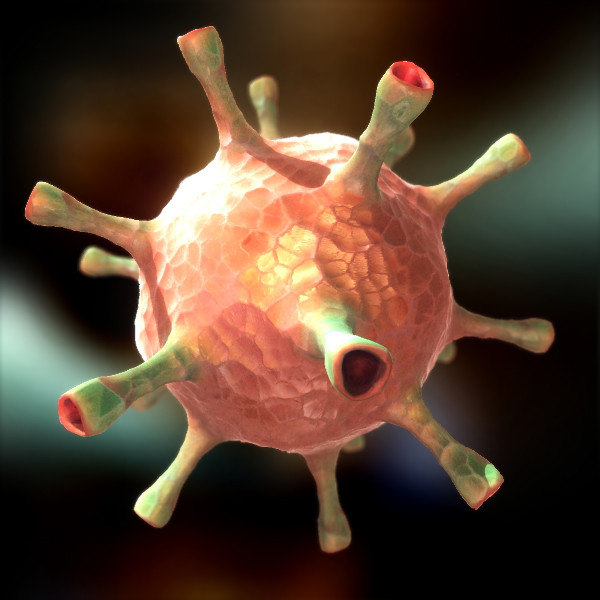 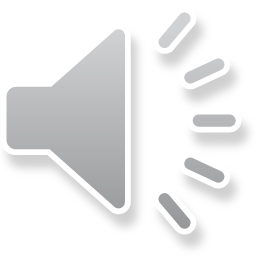 Вирус эпидемического паротита
parotitis epidemica virus
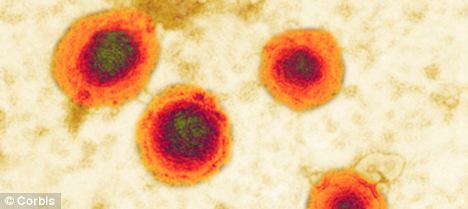 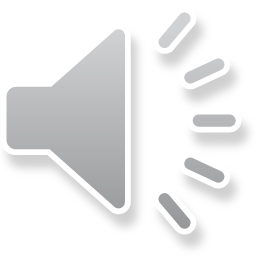 Вирус краснухи
rubella virus
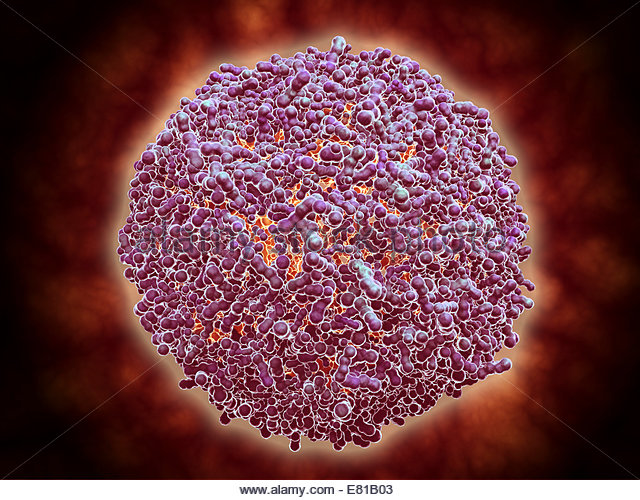 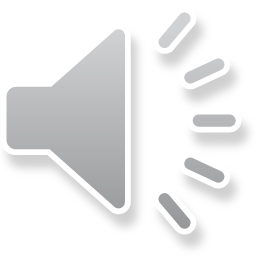 Вирус бешенства
rabies virus
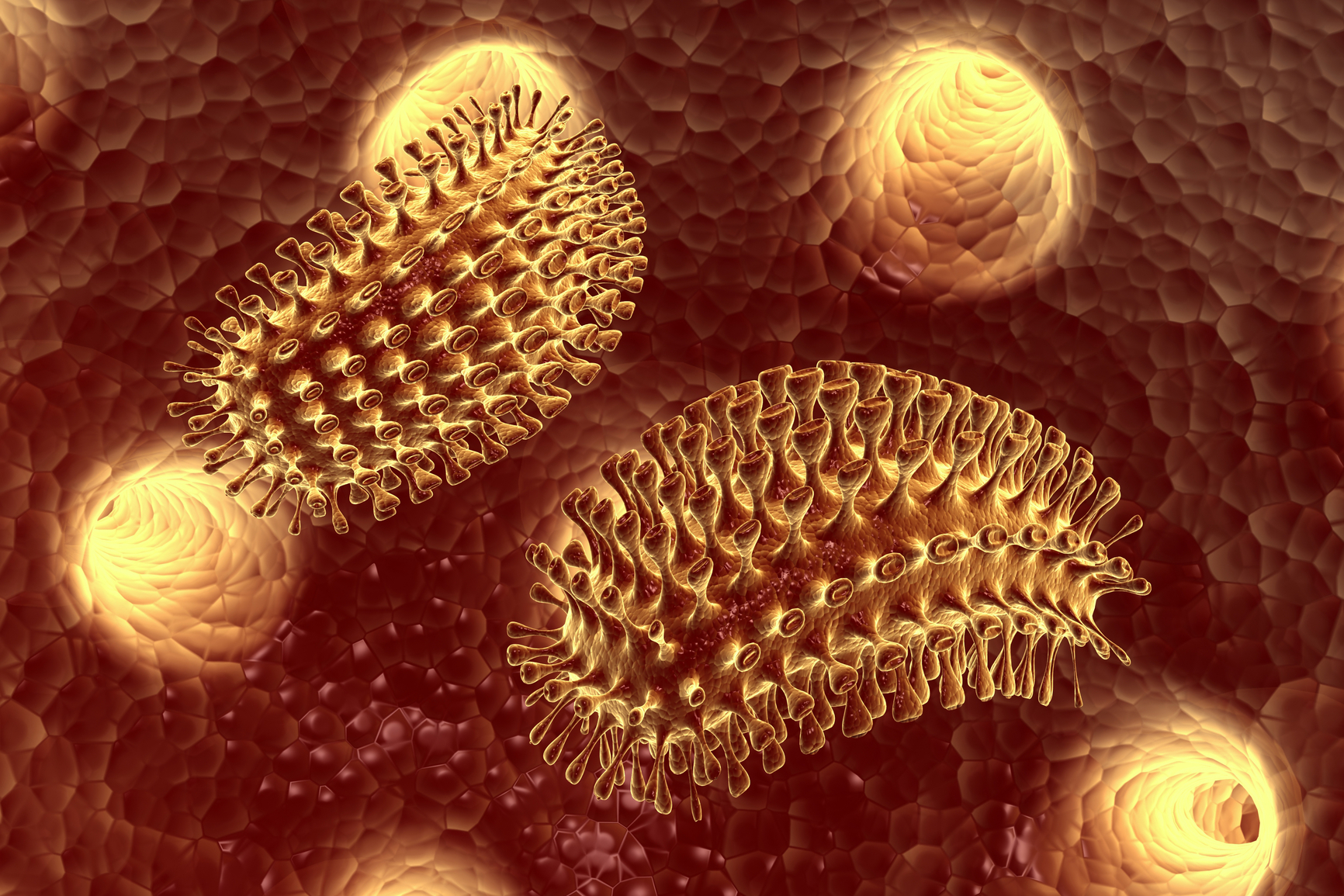 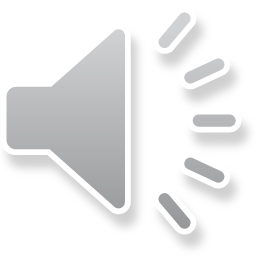 Вирус папилломы человека
Human papillomavirus
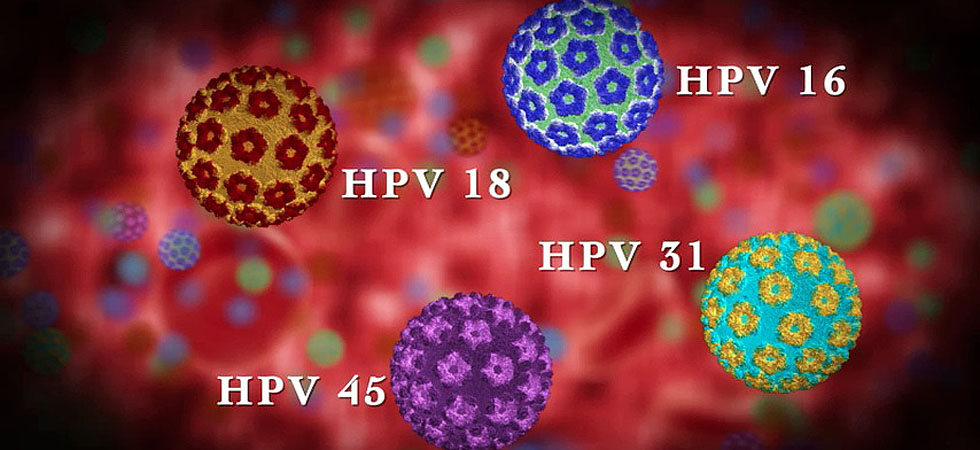 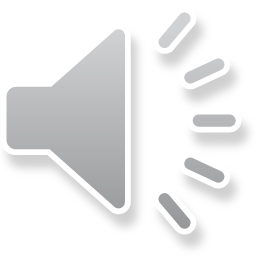 Вирус кори
Measles virus
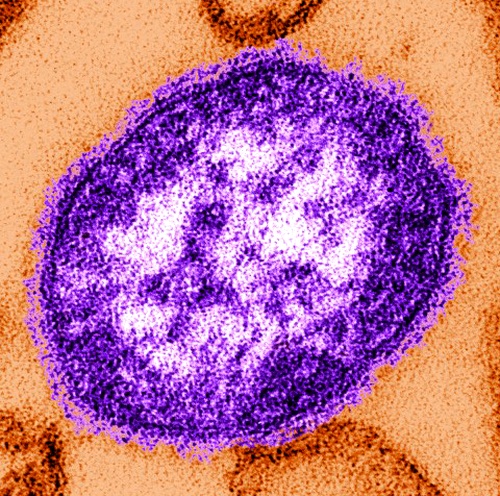 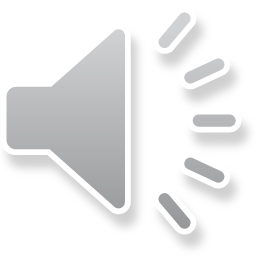 Вирус Зика
Zika virus
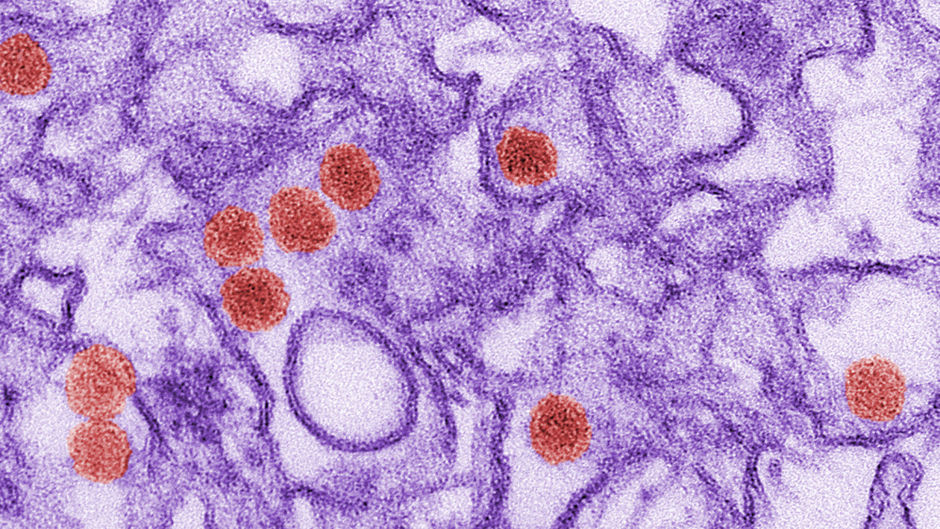 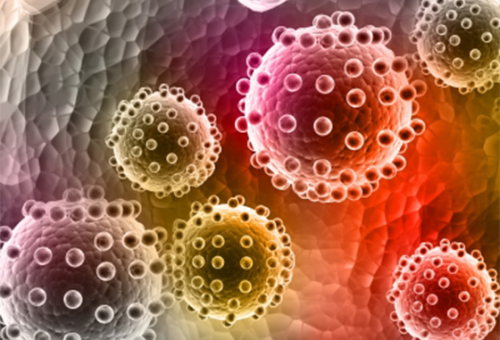 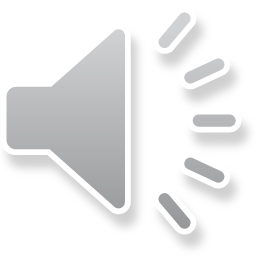 Вирус Коксаки
Coxsackievirus
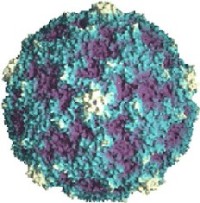 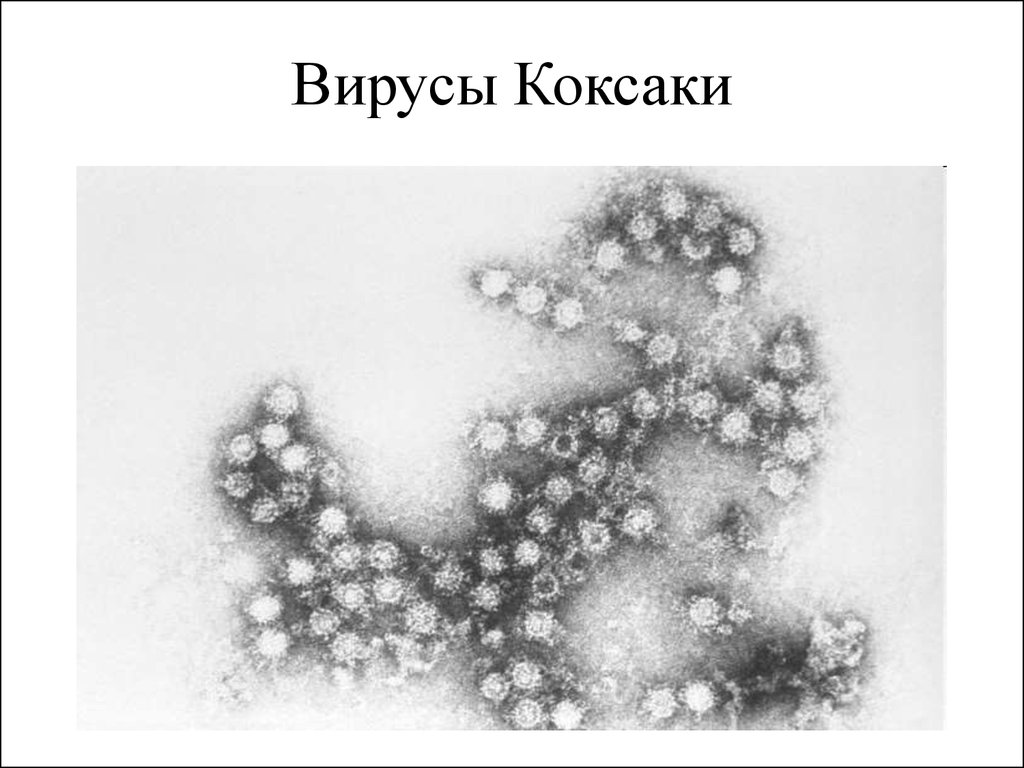 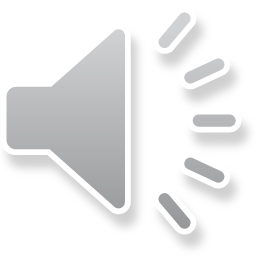 Вирус полиомиелита
Poliovirus
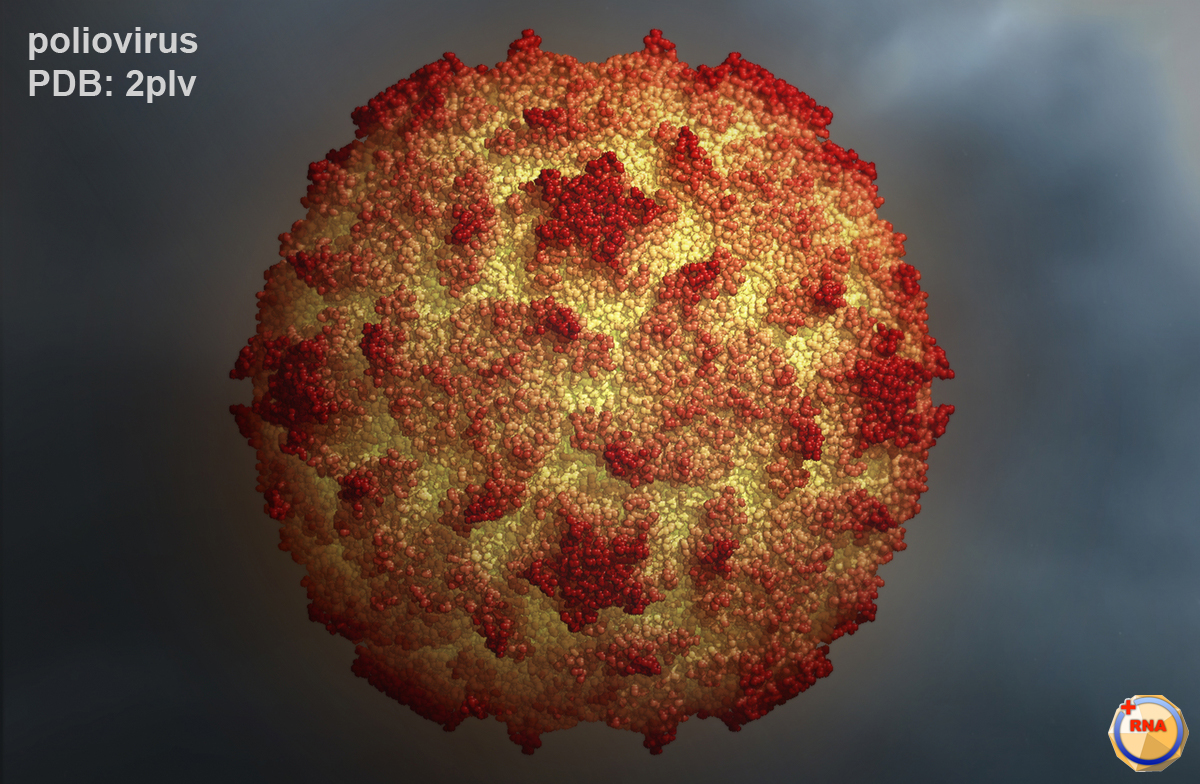 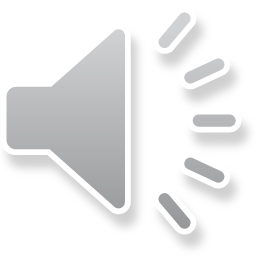 Вирус Марбург
Virus Marburg
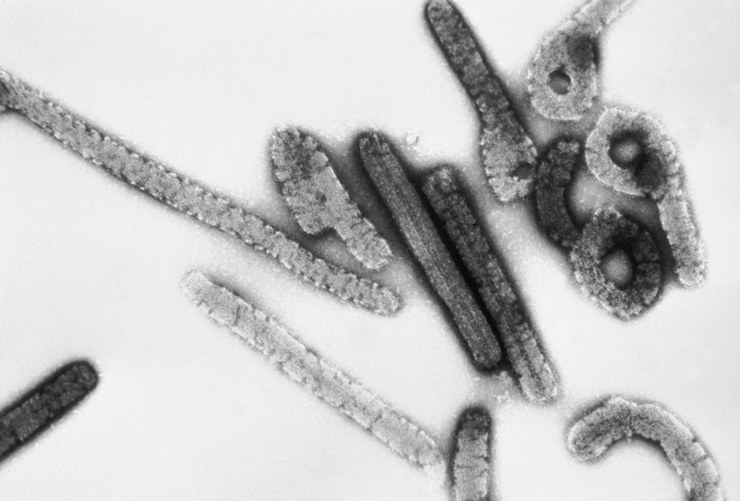 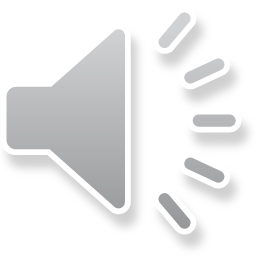 Вирус Ласса
Lassa virus
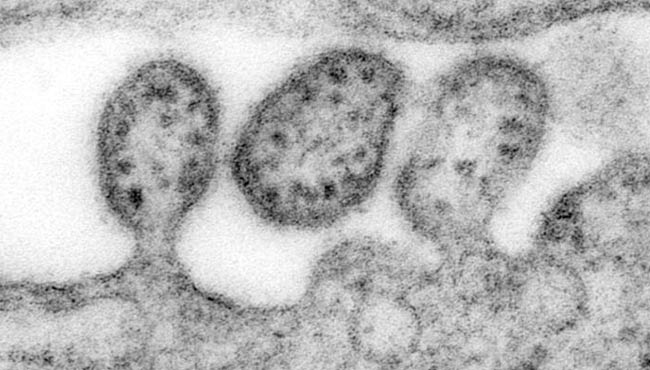 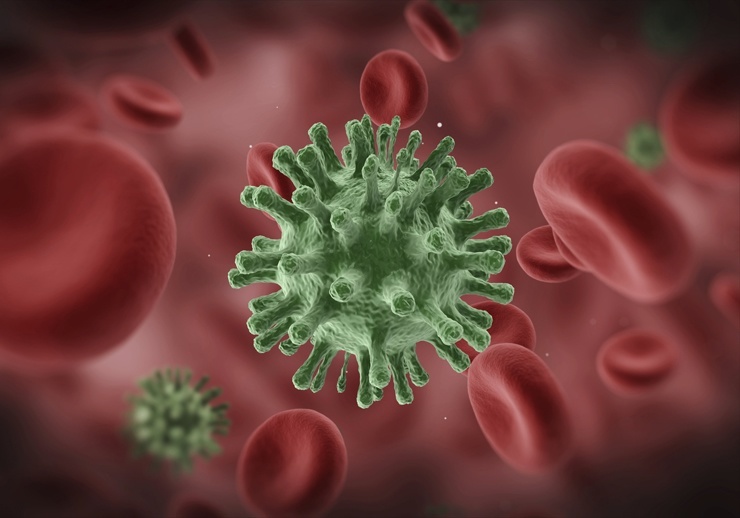 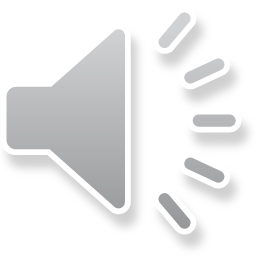